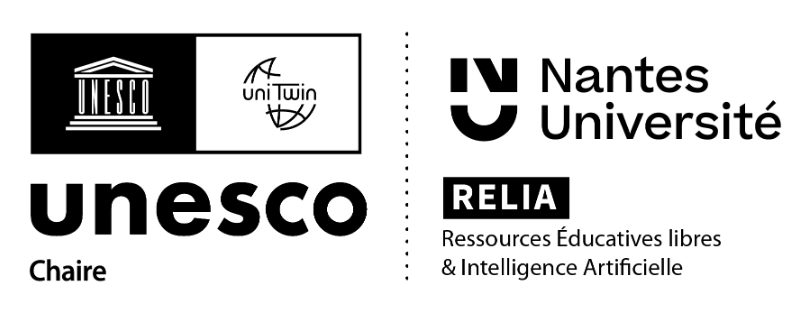 Grammatical inference: an introduction
Module X3IT040, Colin de la Higuera
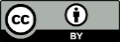 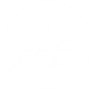 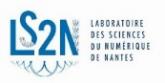 Outline
1
What is grammatical inference about?
2
1. Grammatical inference
is about learning a grammar given information about a language

Information is strings, trees or graphs

Information can be (typically)
Text: only positive information
Informant: labelled data
Actively sought (query learning, teaching)
1.1 The functions/goals
Languages and grammars from the Chomsky hierarchy
Probabilistic automata and context-free grammars
Hidden Markov Models
Patterns
Transducers
4
1.2 The Chomsky hierarchy
Recursively enumerable languages
Context sensitive languages
Regular languages
Context-free languages
5
1.3 The Chomsky hierarchy revisited
6
1.4 Other formalisms
Topological formalisms
Semilinear languages
Hyperplanes
Balls of strings
7
1.5 Distributions of strings
A probabilistic automaton defines a distribution over the strings
1.6 Fuzzy automata
An automaton will say that string w belongs to the language with probability P

The difference with the probabilistic automata is that
The total sum of probabilities may be different than 1 (may even be infinite)
The fuzzy automaton cannot be used as a generator of strings
9
1.7 Multiplicity automata
a: 2
a: 1
6
3
2
1
b: 3
b : 5
a: 5
b: 4
When the numbers sum up the right way they can be called frequency automata
10
1.8 Weighted automata
0.1
b
0.9
a
a
0.35
0.7
a
0.7
b
0.65
b
0.3
0.3
In this case some properties are met allowing the automaton to define a distribution, so the automaton is probabilistic
11
1.9 The data: examples of strings
A string in Gaelic and its translation to English:

Tha thu cho duaichnidh ri èarr àirde de a’ coisich deas damh

You are as ugly as the north end of a southward traveling ox
12
The data: examples of strings
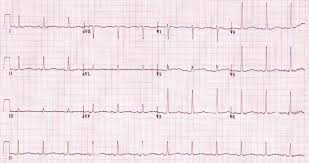 Time series pose the problem of the alphabet:
An infinite alphabet?
Discretizing?
An ordered alphabet
Sinus rhythm with acquired long QT, work found via Flickr, by Popfossa, CC BY 2.0
13
The data: examples of strings
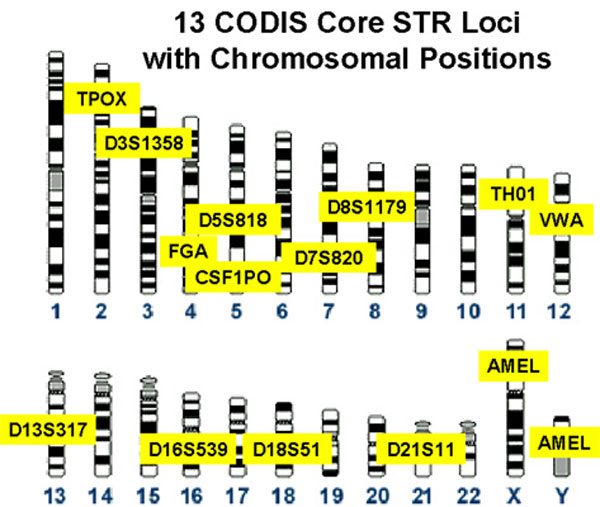 Codis profile, Chemical Science & Technology Laboratory, National Institute of Standards and Technology, work found via Wikipedia, CC BY-SA 3.0
14
The data: examples of strings
>A BAC=41M14 LIBRARY=CITB_978_SKB
AAGCTTATTCAATAGTTTATTAAACAGCTTCTTAAATAGGATATAAGGCAGTGCCATGTA
GTGGATAAAAGTAATAATCATTATAATATTAAGAACTAATACATACTGAACACTTTCAAT
GGCACTTTACATGCACGGTCCCTTTAATCCTGAAAAAATGCTATTGCCATCTTTATTTCA
GAGACCAGGGTGCTAAGGCTTGAGAGTGAAGCCACTTTCCCCAAGCTCACACAGCAAAGA
CACGGGGACACCAGGACTCCATCTACTGCAGGTTGTCTGACTGGGAACCCCCATGCACCT
GGCAGGTGACAGAAATAGGAGGCATGTGCTGGGTTTGGAAGAGACACCTGGTGGGAGAGG
GCCCTGTGGAGCCAGATGGGGCTGAAAACAAATGTTGAATGCAAGAAAAGTCGAGTTCCA
GGGGCATTACATGCAGCAGGATATGCTTTTTAGAAAAAGTCCAAAAACACTAAACTTCAA
CAATATGTTCTTTTGGCTTGCATTTGTGTATAACCGTAATTAAAAAGCAAGGGGACAACA
CACAGTAGATTCAGGATAGGGGTCCCCTCTAGAAAGAAGGAGAAGGGGCAGGAGACAGGA
TGGGGAGGAGCACATAAGTAGATGTAAATTGCTGCTAATTTTTCTAGTCCTTGGTTTGAA
TGATAGGTTCATCAAGGGTCCATTACAAAAACATGTGTTAAGTTTTTTAAAAATATAATA
AAGGAGCCAGGTGTAGTTTGTCTTGAACCACAGTTATGAAAAAAATTCCAACTTTGTGCA
TCCAAGGACCAGATTTTTTTTAAAATAAAGGATAAAAGGAATAAGAAATGAACAGCCAAG
TATTCACTATCAAATTTGAGGAATAATAGCCTGGCCAACATGGTGAAACTCCATCTCTAC
TAAAAATACAAAAATTAGCCAGGTGTGGTGGCTCATGCCTGTAGTCCCAGCTACTTGCGA
GGCTGAGGCAGGCTGAGAATCTCTTGAACCCAGGAAGTAGAGGTTGCAGTAGGCCAAGAT
GGCGCCACTGCACTCCAGCCTGGGTGACAGAGCAAGACCCTATGTCCAAAAAAAAAAAAA
AAAAAAAGGAAAAGAAAAAGAAAGAAAACAGTGTATATATAGTATATAGCTGAAGCTCCC
TGTGTACCCATCCCCAATTCCATTTCCCTTTTTTGTCCCAGAGAACACCCCATTCCTGAC
TAGTGTTTTATGTTCCTTTGCTTCTCTTTTTAAAAACTTCAATGCACACATATGCATCCA
TGAACAACAGATAGTGGTTTTTGCATGACCTGAAACATTAATGAAATTGTATGATTCTAT
15
The data: examples of strings
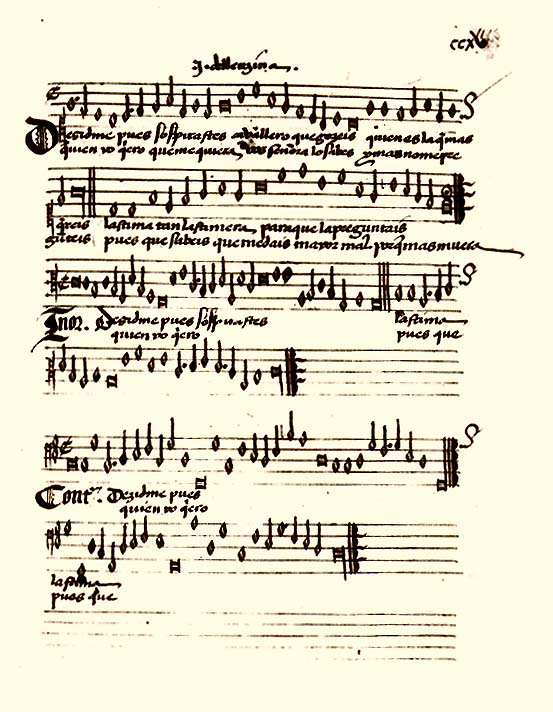 Cancionero de Palacio, work found via Wikipedia, CC BY-SA 3.0
16
The data: examples of strings
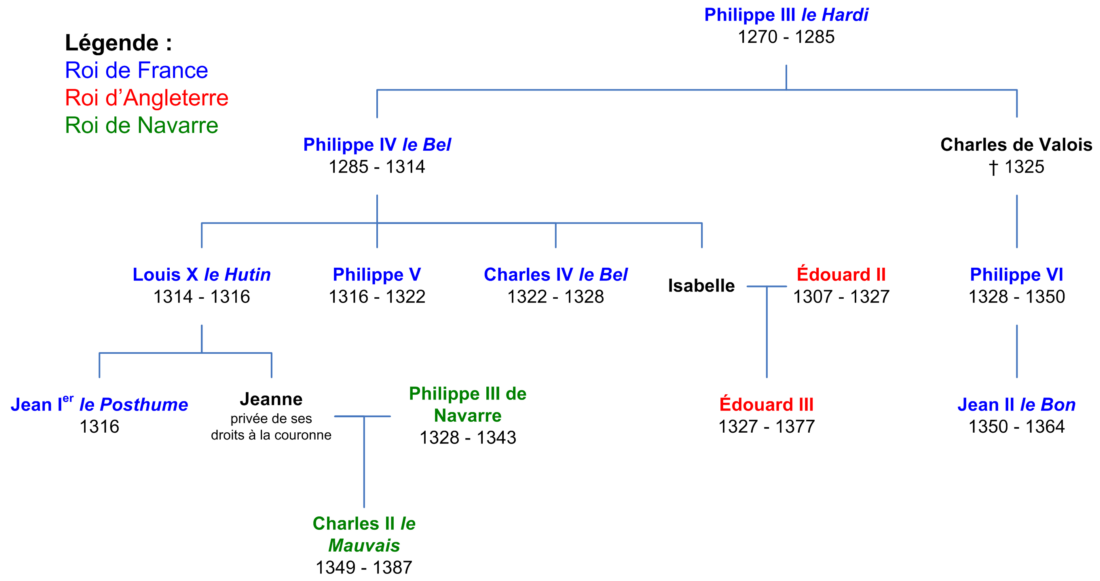 Généalogie2 Guerre de Cent Ans, work found via Wikipedia, CC BY-SA 3.0
17
The data: examples of strings
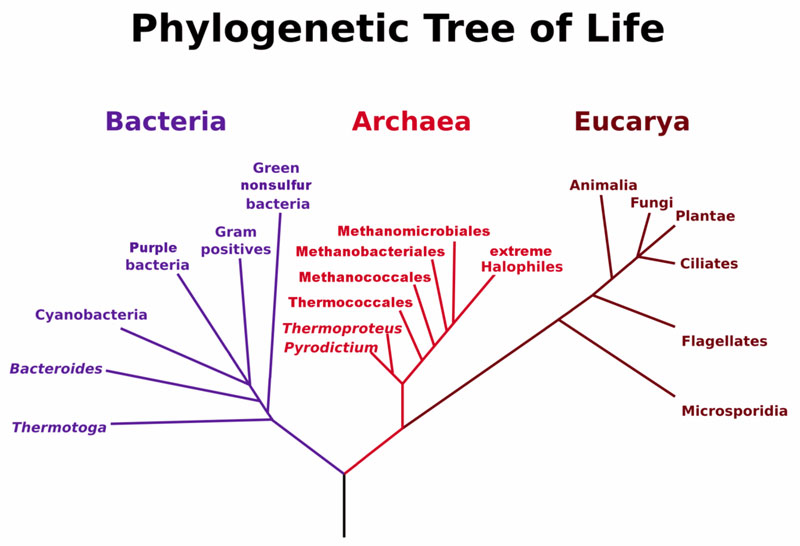 Phylogenetic Tree, Woese 1990, Maulucioni, work found via Wikipedia, CC BY-SA 3.0
18
The data: examples of strings
<book>
      <part>
        <chapter>
          <sect1/>
          <sect1>
            <orderedlist numeration="arabic">
              <listitem/>
              <f:fragbody/>
            </orderedlist>
          </sect1>
        </chapter>
      </part>
    </book>
19
The data: examples of strings
<?xml version="1.0"?><?xml-stylesheet href="carmen.xsl" type="text/xsl"?><?cocoon-process type="xslt"?>
<!DOCTYPE pagina [<!ELEMENT pagina (titulus?, poema)><!ELEMENT titulus (#PCDATA)><!ELEMENT auctor (praenomen, cognomen, nomen)><!ELEMENT praenomen (#PCDATA)><!ELEMENT nomen (#PCDATA)><!ELEMENT cognomen (#PCDATA)><!ELEMENT poema (versus+)><!ELEMENT versus (#PCDATA)>]>
<pagina><titulus>Catullus II</titulus><auctor><praenomen>Gaius</praenomen><nomen>Valerius</nomen><cognomen>Catullus</cognomen></auctor>
20
The data: examples of strings
21
And also
Business processes
Bird songs
Images (contours and shapes)
Robot moves
Web services
Malware
…
What does learning mean?
23
Classification task
The actors
Learning
Induction
Inference
G/A
Yes
0.028
w’
Estimation task
Data data data data data data data
w
Translation task
The learnt grammar/ automaton
Test sample
Test set
Training data
Training sample
24
What does learning mean?
Suppose we write a program that can build a grammar from some data… are we done?

A first question is: “why bother?”

If my programme works, why do something more about it?

Why should we do something when other researchers in Machine Learning are not?
25
Motivating reflection #1
print(17); //
x=rand(10000; print(x); //
Is 17 a random number?

Is 0110110110110101011000111101 a random sequence?
Is grammar G the correct grammar for  a given sample S?
26
Motivating reflection #2
In the case of languages, learning is an ongoing process

Is there a moment where we (humans) can say we have learnt a language?
27
Motivating reflection #3
Statement “I have learnt” does not make sense

Statement “I am learning” makes sense
28
What usually is called “having learnt”
That the grammar / automaton is the smallest, best (re a score)  Combinatorial characterisation

That some optimisation problem has been solved

That the “learning” algorithm has converged (EM)
29
What is not said
That having solved some complex combinatorial question we have an Occam, Compression, MDL, Kolmogorov complexity like argument which gives us some guarantee with respect to the future

Computational learning theory has got such results
30
Simple message
Simplifying the data into a simple grammar (or automaton) means that we have learnt

Careful: this message has been true but recent results with transformer models seem to contradict it:
ChatGPT language model has 175 Billion parameters (175,000,000,000) built from 500 Billion token
31
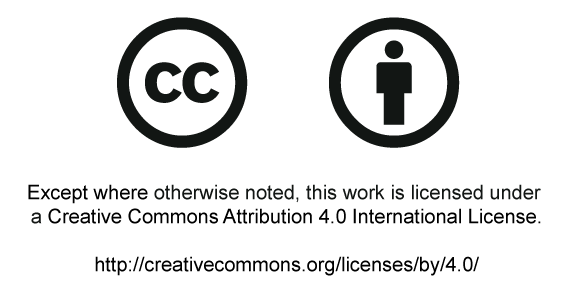 32